Bienvenidos a:
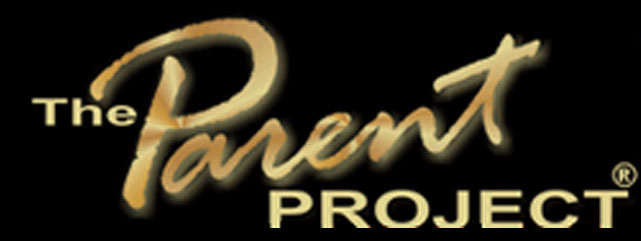 SU guía para aprender 
cómo cambiar la conducta destructiva en los adolescentes
Padres que se fortalecen... 
…adolescentes que se transforman.
Unidad 11
1
Unidad 11:  Objetivos
Los padres de familia podrán:

Enumerar cinco ideas para ayudar a los jóvenes a dormirse en horario
Identificar consecuencias de corto plazo para motivar a los jóvenes a dormir más
Crear menús saludables
Participar activamente en el proceso de grupo de apoyo
Padres que se fortalecen... 
…adolescentes que se transforman.
Unidad 11
2
Actividad grupal 11.1,¿Es suficiente?
Padres que se fortalecen... 
…adolescentes que se transforman.
Unidad 11
3
¡Cosas!
Televisión
Computadoras
Teléfonos celulares
Música
Cafeína
Padres que se fortalecen... 
…adolescentes que se transforman.
Unidad 11
4
Actividad grupal 11.2
¿Cómo le explicará? 

¿La rutina de sueño establecida?
		¿Las noches durante la semana?
		¿Noches del fin de semana?
		¿Ocasiones especiales?

¿Cómo dará el ejemplo de lo que usted desea?

¿Cosas que le quitará?
Padres que se fortalecen... 
…adolescentes que se transforman.
Unidad 11
5
Alimentos que desarrollan el cerebro
AguacatesBananasCarne de res magraBrócoliArroz integralRepollitos de BruselasMelónQuesoPolloHuevosAceite de semilla de linoLecheAvenaNaranjasMantequilla de maníArvejasPapasSardinasSalmónLechuga romanaEspinacaAtúnPavoYogur
Padres que se fortalecen... 
…adolescentes que se transforman.
Unidad 11
6
Alimentos que drenan el cerebro
AlcoholColorantes artificialesEndulzantes artificialesBebidas gaseosasJarabe de maízGlaseadoBebidas con alto contenido de azúcarGrasas hidrogenadasAzúcar artificialPan blancoComer en exceso
Padres que se fortalecen... 
…adolescentes que se transforman.
Unidad 11
7
Los adolescentes que desayunan
tienen más probabilidades de:
• Obtener mejores calificaciones• Participar más en clase• Manejar problemas más   complejos
Padres que se fortalecen... 
…adolescentes que se transforman.
Unidad 11
8
Sugerencias de desayuno
Cereales con granola, yogur, una manzana en rodajas o huevos revueltos, tostadas y jugo de naranja natural
Omelete vegetariano, panecillo integral, fruta 
Panqueques integrales o wafles con frutos rojos
Tostadas francesas con fruta, jugo de naranja o leche
Queso descremado derretido sobre tostadas con una fruta
Queso crema descremado, en una rosca de pan integral
Mantequilla de maní, banana, panecillo inglés
Padres que se fortalecen... 
…adolescentes que se transforman.
Unidad 11
9
Actividad grupal 11.3,3 cenas saludables
1


2


3
Padres que se fortalecen... 
…adolescentes que se transforman.
Unidad 11
10
Consejos útiles
Haga su propia investigación acerca de alimentos y dietas saludables.
Enséñeles a sus hijos acerca de una dieta balanceada.
Pídales a sus hijos que lo/a ayuden a planificar y preparar las comidas.
Coman como mínimo, una comida saludable juntos, como familia, cada día.
Padres que se fortalecen... 
…adolescentes que se transforman.
Unidad 11
11
Actividad de repaso 11.4
Los adolescentes necesitan más horas de sueño que los niños pequeños y los ____________.
Los padres deben retirar o inhabilitar los ________ celulares, las computadoras y los aparatos de ________ de sus hijos, cuando éstos se van a acostar.
El alcohol, las bebidas con alto contenido de azúcar y los colorantes artificiales ayudan a ________ el cerebro de los nutrientes que necesita.
Los jóvenes que comen un desayuno balanceado tienen más posibilidades de obtener mejores ___________.
Los padres deben decirles a sus hijos cuánto los _____________ todos los días.
Padres que se fortalecen... 
…adolescentes que se transforman.
Unidad 11
adultos   calificaciones   teléfonos
TV      drenar    aman
12
Actividad de repaso 11.4
Ideas más poderosas que aprendió en esta unidad:
Padres que se fortalecen... 
…adolescentes que se transforman.
Unidad 11
13
Conceptos familiares críticos:
Mis hijos NECESITAN mi amor y mi afecto ¡TODOS LOS DÍAS!
Padres que se fortalecen... 
…adolescentes que se transforman.
Unidad 11
14